Invigilating Cambridge exams 2021
A training presentation for exams officers to train invigilators
Presenter nameJob title
Date
[Speaker Notes: ***Add your name and date of the presentation***]
Contents slide
Your role and responsibilities.
Cambridge International’s key concepts.
How to invigilate Cambridge exams.
[Speaker Notes: Contents of the training – add your own points if you need to.]
Covid-19 pandemic
This training relates to our usual regulations and guidance for administering Cambridge exams. It does not include any changes to our processes which we have made because of the Covid-19 pandemic.
Your exams officer will keep you up to date with any information about delivering our exams in your centre and provide you with any supplementary guidance we may produce.
You must follow our regulations and your local government arrangements on social distancing when running exams. If you have any questions please ask your exams officer.
[Speaker Notes: Please make sure all invigilators read this. You as the exams officer are responsible for making sure you pass any information about running exams to your invigilators and also follow your local social distancing arrangements when running exams. This may mean you have to change the way you run exams to meet these regulations. For up-to-date information about delivering Cambridge exams in your centre, make sure you are receiving the monthly Cambridge Exams Officer eNewsletter, checking our website (www.cambridgeinternational.org/covid), and reading any supplementary guidance we may produce, in conjunction with the Cambridge Handbook.
If you have any questions about running exams, please contact us for support.]
Invigilator role and responsibilities
[Speaker Notes: Section break – the next few slides are about the role and responsibilities of the invigilator.]
What is an invigilator?
Invigilators are the people in the exam room responsible for the conduct of an exam. 
You:
make sure the exam follows our regulations
keep the exam secure before, during and afterwards
prevent and report suspected malpractice
prevent administrative errors.
Why we need invigilators
Invigilators are important for many reasons because:
you give candidates a fair and consistent exam experience across the world
you make sure exams are conducted the same way every time, regardless of where or when they are happening
you identify and prevent security breaches of exam material
you stop administrative errors which have the potential to disadvantage candidates.
Your responsibility as an invigilator
As an invigilator you must:
understand the regulations in sections 4 and 5 of the Cambridge Handbook
understand the Key Time and Full Centre Supervision regulations
be familiar with the Notice to Candidates and Candidate Warning poster
understand any specific regulations relating to the subjects being examined
give your full attention to the conduct of the exam and move around the room
tell the Head of Centre if you suspect malpractice
follow any additional rules relating to social distancing during the Covid-19 pandemic.
[Speaker Notes: ***Make sure you have copies of the Cambridge Handbook and candidate posters for invigilators to see***

Other roles and responsibilities of an invigilator – mention and delete as appropriate.

Covid-19 pandemic – it is essential that your invigilators are still alert and vigilant to malpractice during an exam. Invigilators should still move around the room, although you can put in a one-way system and they can wear face masks. Make sure invigilators are familiar with any additional hygiene processes and have access to our Guidance on running exams documents for the relevant exam series.

As an invigilator you must also make sure you:
give all your candidates the same exam experience
know how to deal with the unexpected
help organise candidates at the start and end of the exam
provide the correct information and material for each exam, helping prevent administrative errors
be clear about the times and days you are working
arrive on time
carry identification
dress appropriately.]
Number of invigilators
[Speaker Notes: Invigilators and supervisors can be the same people.
Any invigilators with an interest in a candidate (e.g. relatives of the candidates, teachers of the candidates) must never be allowed to invigilate on their own. For practical exams, if the subject specialist is the teacher, the other invigilator must not have an interest in the candidates. See sections 4.6 (i) and 4.6 (j) of the Cambridge Handbook for more information.
For practical tests for the following syllabuses see section 5.7.4: 
Cambridge IGCSE ICT (0417) and (9–1) 0983. 
Cambridge International AS & A Level Information Technology (9626). 
Cambridge International AS & A Level Computer Science (9618). 
Covid-19 pandemic – you may need to increase your invigilator numbers for social distancing reasons. You must not reduce invigilator numbers for any reason.]
What you need in the exam room
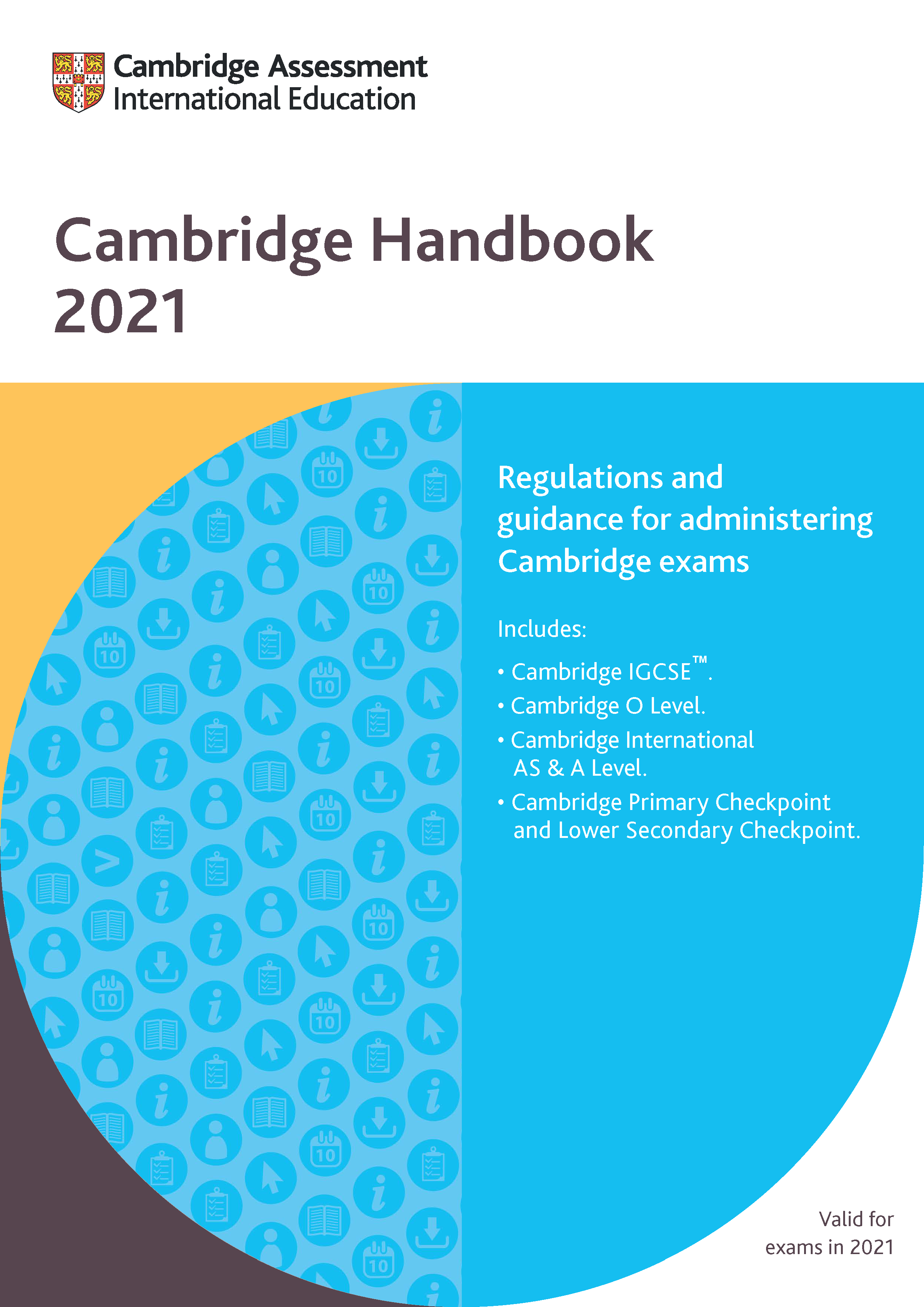 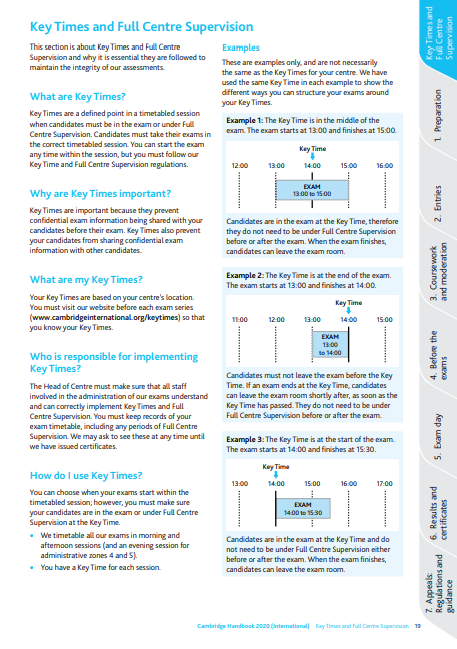 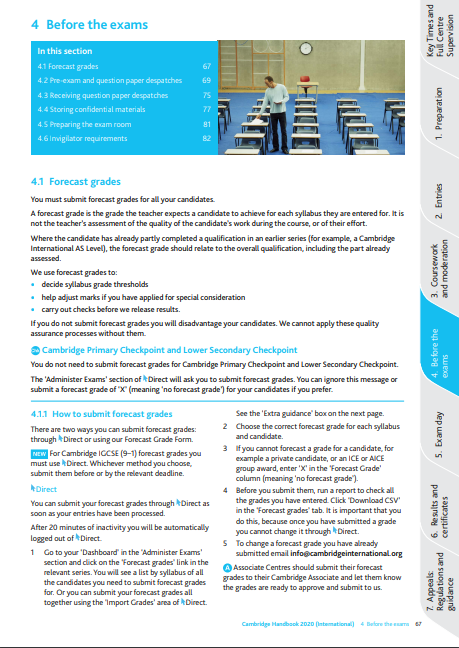 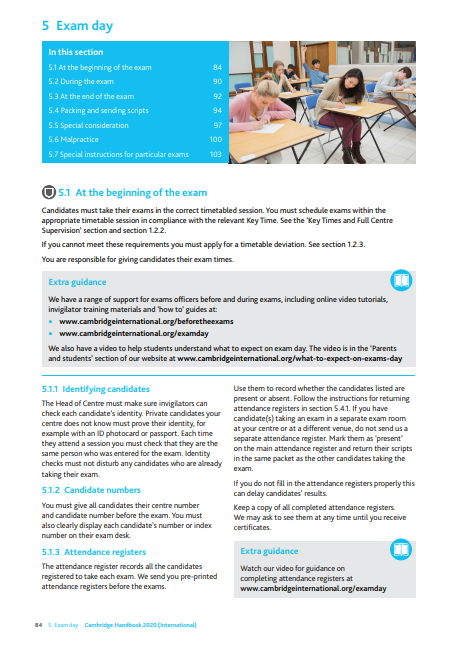 [Speaker Notes: Cambridge Handbook 2021 (in the main exam room)
‘Key Times and Full Centre Supervision’ section of the Cambridge Handbook 2021 (in other exam rooms)
Phase 4: ‘Before the exams’ section of the Cambridge Handbook 2021 (in other exam rooms)
Phase 5: ‘Exam day’ section of the Cambridge Handbook 2021 (in other exam rooms)]
What you need in the exam room
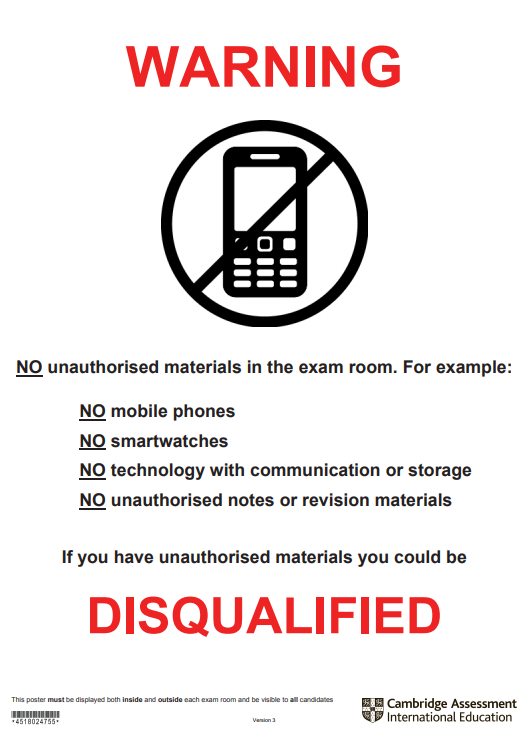 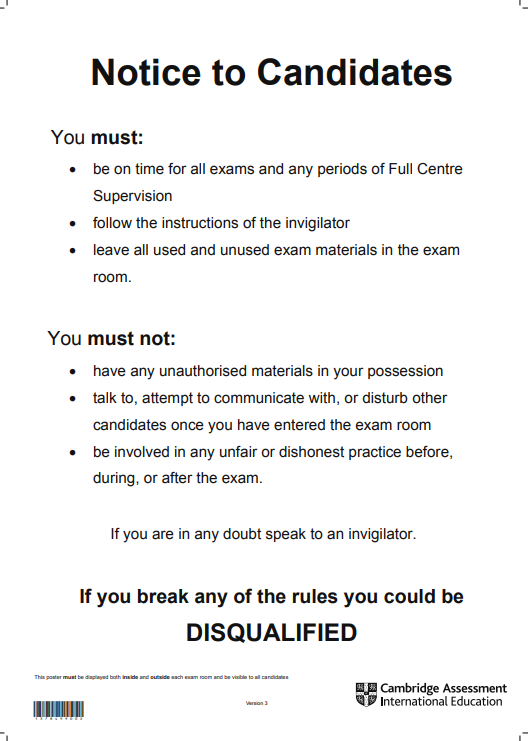 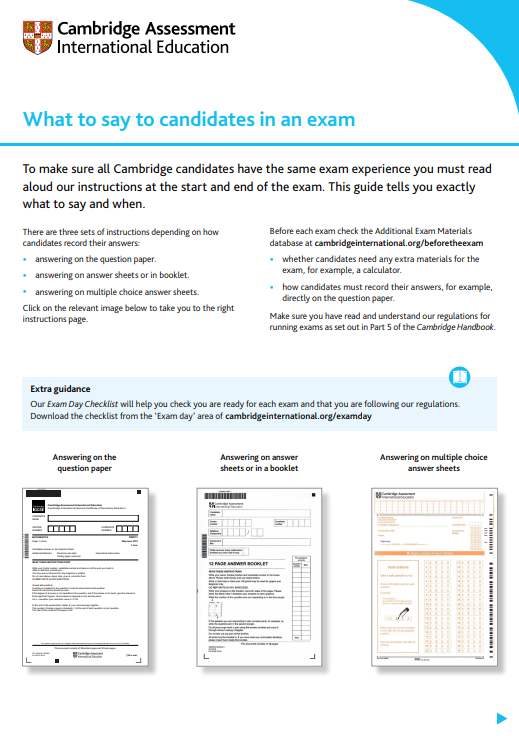 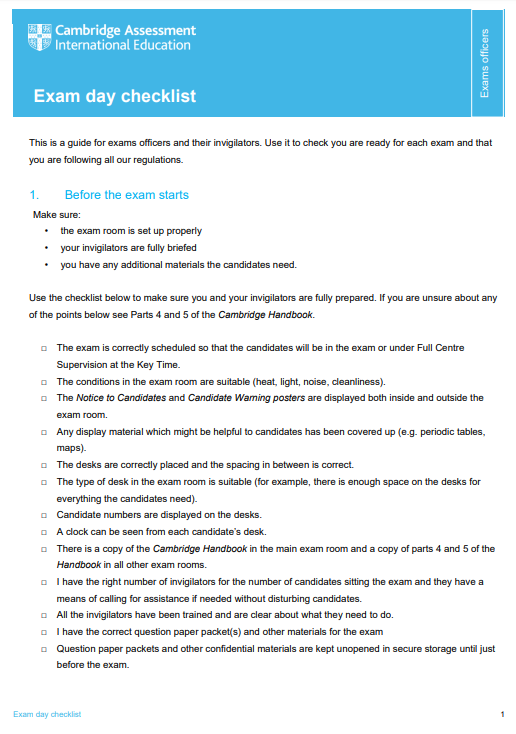 [Speaker Notes: Notice to Candidates poster (inside and outside the exam room)
Candidate Warning poster (inside and outside the exam room)
What to Say to Candidates in an Exam document
To make sure all candidates have the same exam experience you must read aloud our instructions at the start and end of the exam. This document tells you exactly what to say and when.
Exam Day Checklist
A guide for exams officers and their invigilators. Use it to check you are ready for each exam and that you are following all our regulations.]
Differences between Cambridge International and JCQ exam boards
Cambridge International
Five-minute warning
Posters inside and outside the room	
Key Times 
Full Centre Supervision
Keep empty question paper packets
Separate inspections
JCQ
Five-minute warning allowed but not required
Posters outside the room
Start times
No Full Centre Supervision
Do not keep empty question paper packets
[Speaker Notes: ***UK information only – delete this slide if not relevant***

Covid-19 pandemic – You need to follow our regulations and UK regulations on running exams. Contact us if you have any concerns.

Cambridge International is not a member of JCQ and therefore does not follow the same regulations as JCQ. These are the main differences between Cambridge International exams and JCQ: 
 
Five-minute warning – Cambridge International states you must give candidates a five-minute warning before the end of their exam. JCQ allows a five-minute warning, but does not require this.
Posters inside and outside the room – Cambridge posters should be displayed inside and outside all exam rooms. JCQ only requires posters to be displayed outside. To make things easier, you can display JCQ posters outside and Cambridge posters inside.
Key Times – Cambridge International operates a security system called Key Times rather than start times like JCQ. 
Full Centre Supervision – Cambridge candidates must be supervised if they start their exam after the Key Time or end their exam before the Key Time. JCQ does not require this. 
Keep question paper packets – You must keep all question paper packets until certificates are released. This is a security measure. JCQ does not request this.
Separate inspections – Because Cambridge International is not a member of JCQ, there is no data sharing, so Cambridge International carries out its own inspections.]
Cambridge International key concepts
[Speaker Notes: Section break – the next few slides are about the main concepts invigilators must understand.]
Who is who in an exam
Exams officer – 
The person with specific responsibility for administering Cambridge exams.
Invigilator 
(sometimes known as supervisor) – 
The person in the exam room responsible for the conduct of 
an exam.
Candidate – 
The person who is entered for an exam.
[Speaker Notes: The invigilator and supervisor can be the same person. An invigilator is in the exam, a supervisor is in Full Centre Supervision.]
Candidates with access arrangements
Extra time 
Scribe
Reader 
Modified papers
Word processors
Prompters
Practical assistants

The exams officer and centre will tell you if there are any candidates using access arrangements in an exam.
[Speaker Notes: ***Add centre-specific information here regarding access arrangements if you have them, e.g. separate rooms***

If a candidate needs extra support during their exam due to a pre-existing physical or learning difficulty, certain arrangements can be put in place.
 
These are called access arrangements.

Covid-19 pandemic – you must still give access arrangements to candidates who need them. This may involve putting extra provisions in place – communicate this information to your invigilators.
 
Examples include:
Extra time – when a candidate gets more time to complete the exam.
Scribe – when a candidate has a person to write their answers for them.
Reader – when a candidate has a person to read the questions to them.
Modified papers – when a candidate is given papers in a different format.
Word processors – when a candidate has a disability that affects their ability to write.
Prompters – when a candidate finds it difficult to concentrate or time keep in an exam.
Practical assistants – when a candidate has a physical disability and needs support in practical exams.]
Key Times
Key Times are a defined point in a timetabled session when candidates must be in the exam or under Full Centre Supervision.
Cambridge International specifies the Key Times.
Our Key Times are based on our centre’s location.
Key Times are important because they prevent confidential exam information being shared:
with our candidates before their exams, or 
by our candidates after their exams.
Everyone involved in administering and conducting exams must understand and correctly implement Key Times and Full Centre Supervision.
[Speaker Notes: ***Give invigilators your Key Time information***

Cambridge exams are run in different time zones across the world. Key Times make sure the exams stay secure and that candidates cannot communicate information about the exam until everyone in the world has completed it.
 
If a candidate finishes early and wants to leave the room before the Key Time, they need to be kept under Full Centre Supervision until the Key Time has passed.
 
Watch the Key Times video and identify your centre’s Key Times at: www.cambridgeinternational.org/timetablingexams

See the ‘Key Times and Full Centre Supervision’ section of the Cambridge Handbook.]
Full Centre Supervision
Candidates can:
be kept under Full Centre Supervision in the exam room or any other suitable room
have access to books and revision notes during Full Centre Supervision
talk to each other, as long as they do not disturb other candidates.
Candidates must not:
communicate with anyone who is not under Full Centre Supervision or anyone who has already sat the exam
have access to any communication device with or without access to the internet.
[Speaker Notes: Full Centre Supervision is a defined type of supervision for candidates that is conducted by trained members of staff. 
 
If candidates are not in their exam at the Key Time they must be under Full Centre Supervision.
 
This means that they must be supervised and that they cannot have access to any form of external communication, for example, a mobile phone or the internet.

If a candidate leaves the room they must be accompanied by a supervisor (the correct ratios of supervisors to candidates must still be in place in the Full Centre Supervision room).

See the ‘Key Times and Full Centre Supervision’ section of the Cambridge Handbook.]
Key Time scenario 1
Is Full Centre Supervision required in this scenario?
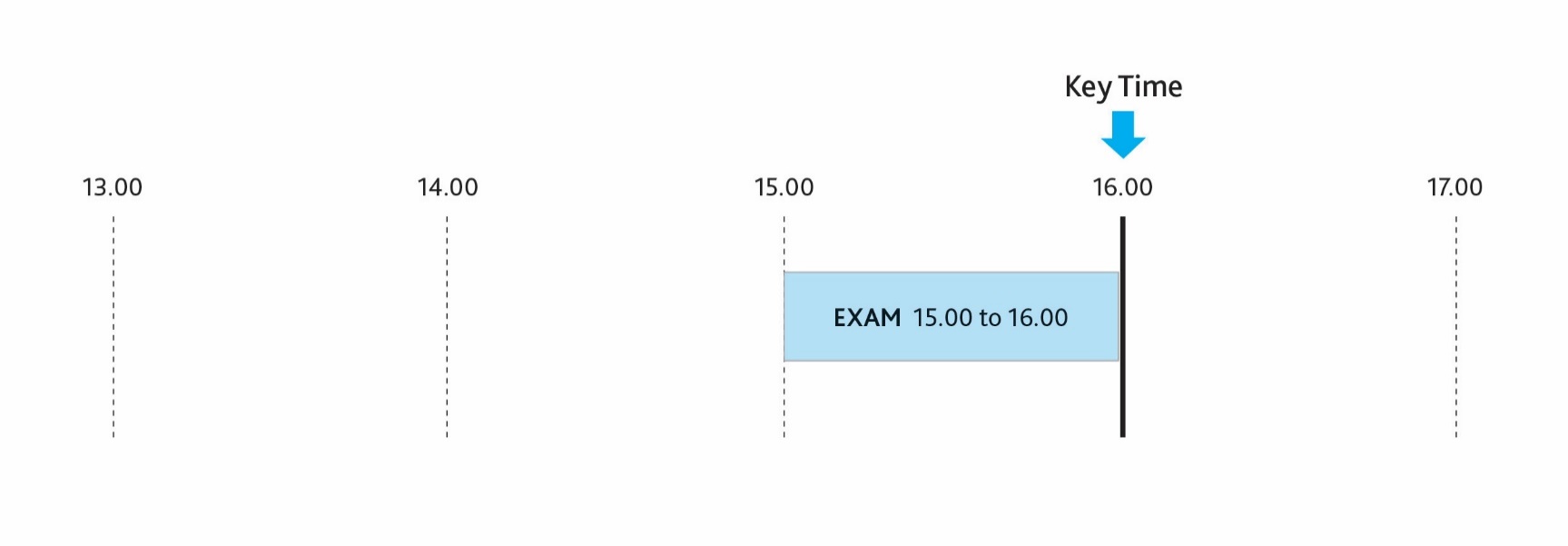 [Speaker Notes: ***Key Times concept check – please do not delete this***

The Key Time is an example and may not match your centre’s Key Time.

Answer: The exam finishes at the Key Time, which means once all the exam material has been collected and collated, candidates can leave the exam room and do not need to be supervised once they have left.]
Key Time scenario 2
Is Full Centre Supervision required in this scenario?
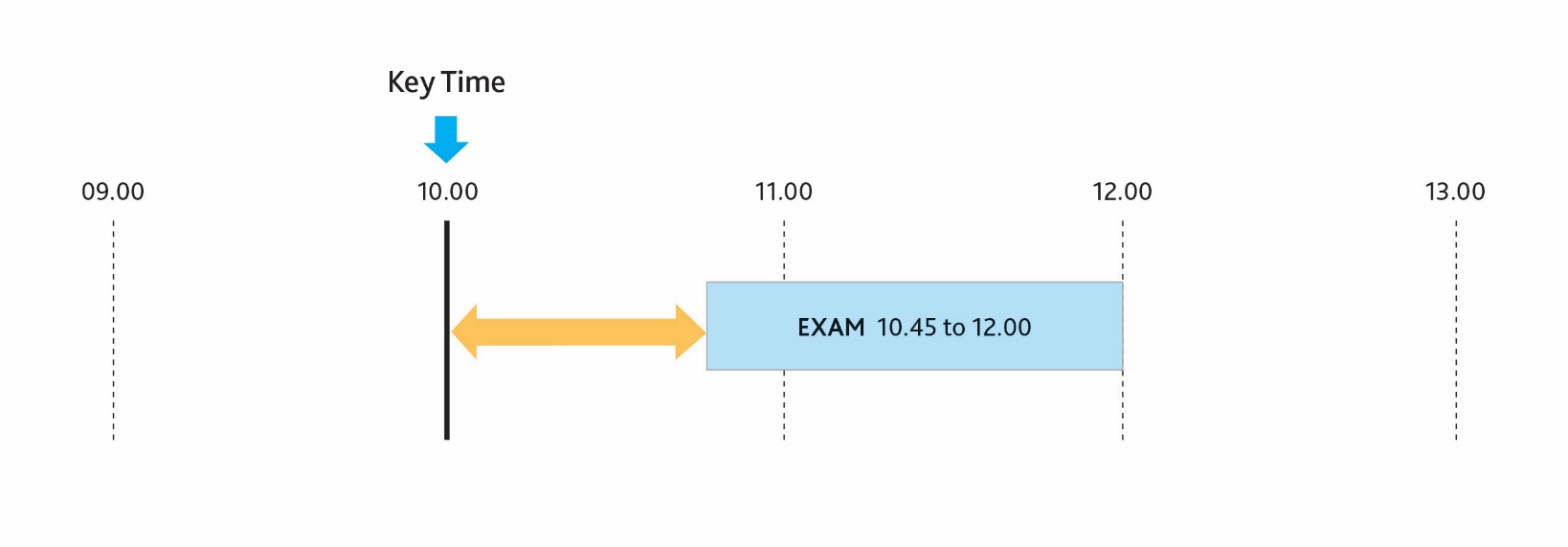 [Speaker Notes: ***Key Times concept check – please do not delete this***

The Key Time is an example and may not match your centre’s Key Time.

Answer: Full Centre Supervision is required in this scenario because the exam starts after the Key Time. Therefore, it is possible that candidates in another part of the world have already taken the exam and so could pass on information. Candidates must be supervised from 10.00 until the exam starts. Once the exam is over and they are dismissed, they do not have to be supervised.]
Key Time scenario 3
Is Full Centre Supervision required in this scenario?
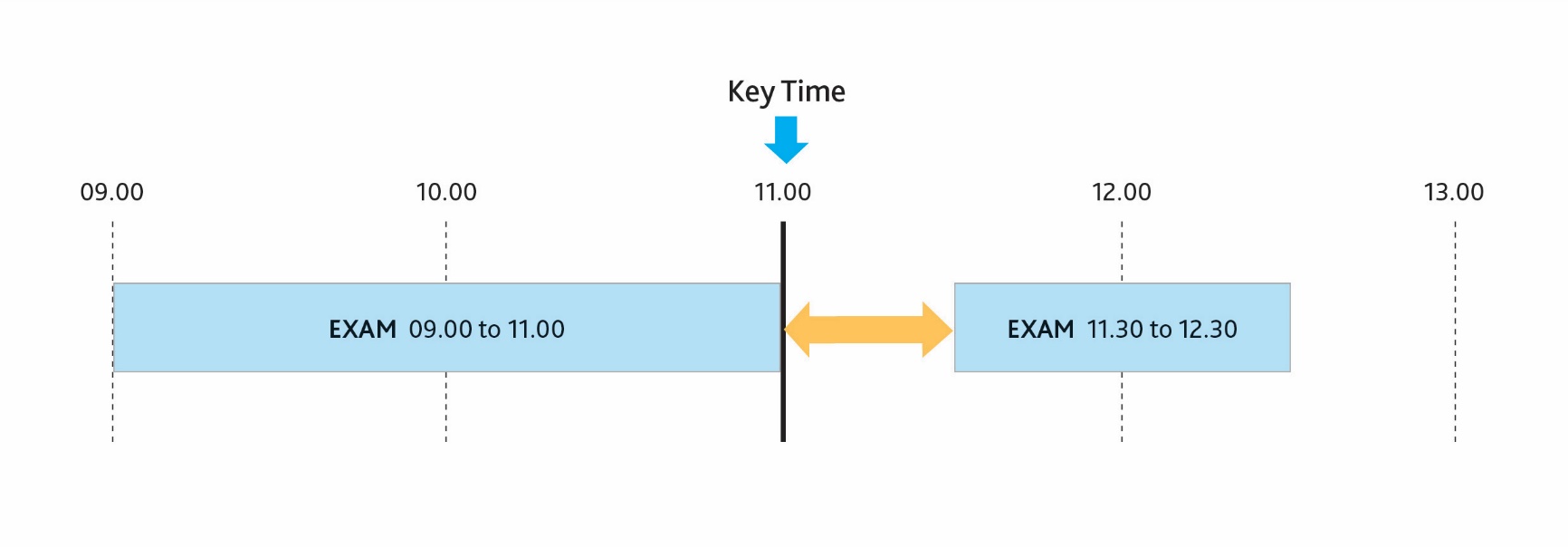 [Speaker Notes: ***Key Times concept check – please do not delete this***

The Key Time is an example and may not match your centre’s Key Time.

Answer: Full Centre Supervision is required in this scenario. In this situation, two exams scheduled for the same session are being run one after the other. Candidates must be supervised before the start of the second exam. If candidates are only taking the first exam, those candidates are allowed to leave the exam room at the end of the exam as they have met the Key Time regulations. If candidates are taking both exams, they must be supervised between the exams. If candidates are only taking the second exam, they must be supervised from the Key Time, as with the previous example.]
Dealing with the unexpected
[Speaker Notes: Section break – the next few slides are about dealing with the unexpected.

Covid-19 pandemic 
This training relates to our usual regulations and guidance for administering Cambridge exams published in the Cambridge Handbook. It does not include any changes to our processes which we have made because of the Covid-19 pandemic. For up-to-date information about delivering Cambridge exams in your centre, make sure you are receiving the monthly Cambridge Exams Officer eNewsletter, checking our website (www.cambridgeinternational.org/covid), and reading any supplementary guidance we may produce, in conjunction with the Cambridge Handbook. You are responsible for giving your invigilators the latest information on running our exams.]
Late arrivals
Late before the Key Time:
You can decide to allow the candidate into the exam. 
You do not need to tell the exams officer.
Late after the Key Time: 
You can decide to allow the candidate into the exam.
Warn them Cambridge International may not accept their script.
Record the reason for being late, plus arrival, start and finish times.
Tell the exams officer.
Late after the exam has finished:
Do not allow the candidate to take the exam.
You do not need to tell the exams officer.
[Speaker Notes: Section 5.1.9 of the Cambridge Handbook has more detailed information on late arrivals – remind invigilators they will have this in the exam room to refer to.

Covid-19 pandemic – please refer to our specific guidance for each series about how to manage candidates who are self-isolating or have symptoms. See our website www.cambridgeinternational.org/covid and update all invigilators.

A candidate is a ‘late arrival’ if they arrive: 
after an exam has started
after a period of Full Centre Supervision has started.

If a candidate arrives late but before the Key Time:
You can decide whether to allow the candidate to take the exam. If they take it allow the full time.
You do not need to tell the exams officer about this late arrival. 

If a candidate arrives late, after the Key Time but during the exam or a period of Full Centre Supervision:
If the exam is still in progress, you can decide whether to allow the candidate to take the exam. If they take it allow the full time. 
If a candidate arrives late for a period of Full Centre Supervision before an exam, but it is after the Key Time, you can decide whether to allow them to take the exam. 
If the candidate arrives after the Key Time and you allow them to take the exam you must tell them that: 
you are reporting their late arrival to Cambridge International
Cambridge International will mark their answer script, however, they may not accept their script and the candidate may get ‘NO RESULT’ in the syllabus. 
Keep a record of all the information to give to the exams officer so they can report it to Cambridge International.

If a candidate arrives late, after the Key Time, after the exam has finished:
Do not allow the candidate to take the exam. Mark the candidate as absent on the attendance register. 
You do not need to tell the exams officer about this late arrival.]
Emergency situations
If there is an emergency during an exam, the safety of candidates and staff is the most important thing.
In an evacuation, if it is safe to do so: 
make sure all question papers and answer scripts are left in the exam room
secure the exam room
supervise candidates so they cannot communicate with anyone or access information.
Keep a record and report what has happened to the exams officer.
[Speaker Notes: Section 5.2.5 of the Cambridge Handbook has more information which invigilators can reference in the exam.

Covid-19 pandemic – please refer to our specific guidance for each series about how to manage candidates who are self-isolating or have symptoms. See our website www.cambridgeinternational.org/covid and update all invigilators.

In an emergency the safety of candidates and staff is the most important thing. 

If it is safe and practical, invigilators should do the following to keep the exam secure: 
If necessary evacuate the exam room. 
Fully supervise candidates so they cannot communicate with anyone or access information. 
Make sure all question papers and answer scripts are left in the exam room and that the room is secured. 
After the candidates have returned to the exam room and before the exam restarts, mark on the candidates’ work where the interruption happened, if possible. 
Note the time and length of the interruption. 
Allow candidates the full working time for the exam. 
If there are only a small number of candidates, you could take them to another room to finish the exam. Also take the question papers and scripts. 
Tell the exams officer what has happened so they can report it to Cambridge International.]
Malpractice
Malpractice is any action that breaks Cambridge regulations and potentially threatens the integrity of their exams and certification. Malpractice can happen before, during or after timetabled exams or other assessments.
Malpractice can be:
intentional and aim to give an unfair advantage in an exam or assessment
caused through carelessness, forgetfulness or ignorance of the regulations.
A variety of individuals could be involved in malpractice, for example:
candidates
centre staff
other third-party individuals.
[Speaker Notes: Section 5.6 of the Cambridge Handbook has more information about malpractice, including what to do if you discover malpractice.

Covid-19 pandemic – please refer to our specific guidance for each series about how to maintain vigilance for malpractice. See our website www.cambridgeinternational.org/covid and update all invigilators.

Malpractice is any action that breaks Cambridge regulations and threatens the integrity of their exams and certification. 
Malpractice can happen before, during or after timetabled exams or other assessments. 
Malpractice can be intentional and aim to give an unfair advantage in an exam or assessment but it can also be caused through carelessness, forgetfulness or ignorance of the regulations.
A variety of individuals could be involved in malpractice, for example candidates or centre staff (for example, teachers, invigilators, exams officers, management, etc.), but also other third-party individuals (for example, relatives or friends of the candidates).]
Malpractice
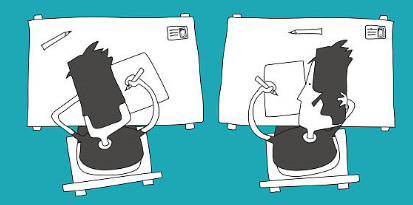 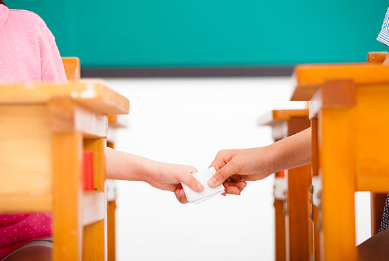 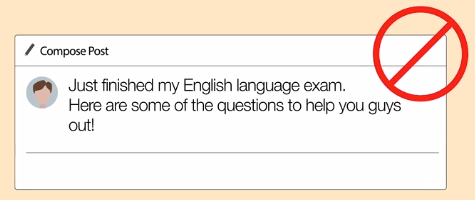 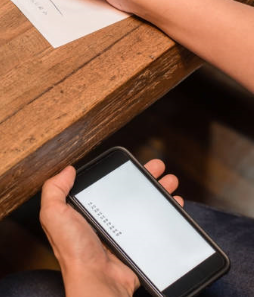 [Speaker Notes: Section 5.6 of the Cambridge Handbook has more information about malpractice, including what to do if you discover malpractice.

It is really important that all invigilators understand what constitutes malpractice and know how and when to report any suspicions about the security of question papers or the conduct of any exam.
Examples of candidate malpractice are:
bringing unauthorised materials into the exam room (for example notes, smartwatches, mobile phones – any materials candidates could use to conceal or access information in the exam room)
copying from another candidate 
collusion
seeking, obtaining, receiving, exchanging or passing on confidential exam material by any means.
Some examples of centre staff malpractice:
giving candidates the answer in an exam
opening question paper packets before the exam
not keeping appropriate records.]
Special consideration
Special consideration is a post-exam adjustment made to a candidate’s mark, by Cambridge International, to make allowances for some adverse circumstances.
Circumstances can include:
illness
bereavement
temporary injury.

Talk to the exams officer if you think a candidate is eligible for special consideration.
[Speaker Notes: Section 5.5 of the Cambridge Handbook has more detailed information about special consideration, including what special consideration is not.

Covid-19 pandemic – see our website for the latest information on applying for special consideration if candidates are impacted by the pandemic: www.cambridgeinternational.org/covid

If an invigilator thinks a candidate might be eligible for special consideration, ask them to talk to the exams officer.]
Before the exam
[Speaker Notes: Section break – the next few slides are about preparing for the exam.

Covid-19 pandemic 
This training relates to our usual regulations and guidance for administering Cambridge exams published in the Cambridge Handbook. It does not include any changes to our processes which we have made because of the Covid-19 pandemic. For up-to-date information about delivering Cambridge exams in your centre, make sure you are receiving the monthly Cambridge Exams Officer eNewsletter, checking our website (www.cambridgeinternational.org/covid), and reading any supplementary guidance we may produce, in conjunction with the Cambridge Handbook. You are responsible for giving your invigilators the latest information on running our exams.]
Centre-specific information
***Add appropriate information here***
[Speaker Notes: ***Add information to this slide as appropriate for your centre***

Ideas for this slide:
Invigilator schedules:
How many exams will they invigilate?
When will they receive their timetable?
Will there be briefings before each exam?
Signing in before an exam.
Informing the exams officer you’ve arrived.
What to do if you can no longer invigilate.
Invigilator briefings (if you have them).]
Preparing the room
[Speaker Notes: To give all candidates the same experience each room needs to be set up in exactly the same way:
 
desks 1.25 metres apart in all directions
no helpful display material visible
a clock that all candidates can see, which shows the actual time
appropriate heating, lighting and ventilation
noise levels outside the exam room at a minimum
centre number, date, actual start and finish time of each exam, syllabus and component code of each exam
Notice to Candidates and Candidate Warning posters outside and inside the room.]
What is wrong with this exam room?
[Speaker Notes: What is wrong with this exam room? 
 
See if you can find eight things wrong with this room.
 
Answers
Incomplete information on the board. All candidates should be able to see:
the centre number
date 
syllabus and component information of the exam
the actual start and finish time of the exam.
There is potentially helpful display material on the wall.
The Notice to Candidates and Candidate Warning posters are not displayed.
Bright sunlight is coming through the windows, which may cause candidates difficulty.
The desks are not set up according to Cambridge regulations.
There is rubbish on the floor and the room is generally untidy (two circles).
There is no clock.
The desks have shelves underneath – while Cambridge regulations do not exclude the use of these desks, we would recommend that alternatives are used if available. If not, invigilators must be very vigilant and make sure candidates are not storing unauthorised items on the shelves.]
Candidates
Before candidates enter:
check the exam room is set up properly
check you have everything prepared.
When candidates enter:
remove all unauthorised materials and items
complete the attendance register
check the identity of the candidates.
When candidates are seated:
make sure they are sitting in the correct place
make sure they have all the items they need.
[Speaker Notes: Section 5.1 of the Cambridge Handbook has more detailed information about what to do at the beginning of the exam.

Before candidates enter:
Is the exam room set up correctly?
Do you have the right question papers and candidate materials?
Do you have the attendance register?
Is there the right number of invigilators?
Do you have a tested method of calling for assistance?
Is your mobile phone switched off?
Do you have the ‘Exam day checklist’ ready to complete?
Do you have the read-aloud document for the start and end of the exam called What to Say to Candidates in an Exam?
 
When candidates enter:
Tell them that the exam is in progress as soon as they enter the room. 
Seat them using the seating plan provided.
Complete the attendance register and tell the exams officer if any candidates are not there. 
Check the identification of each candidate.
Remove any unauthorised materials from candidates and place the unauthorised materials outside the exam room.
 
When candidates are seated: 
Make sure candidates are seated according to your seating plan.
Check that they have the items they need for the exam.]
Starting the exam
Two invigilators check they have the correct blue question paper packet before opening it.
Check the label on the packet and the information in the transparent inner bag is correct – contact the exams officer immediately if you have the wrong question papers.
Read the instructions for starting the exam in the What to Say to Candidates in an Exam document.
Tell candidates to write their name, candidate number and centre number on any work they want to hand in.
Start the exam.
[Speaker Notes: Section 5.1.8 of the Cambridge Handbook has more information about this for invigilators to refer to in the exam.

An exam is in progress from the time the candidates enter the room until all the scripts have been collected. 

When the candidates are seated, two members of staff must check they have the correct blue question paper packet before opening it. 
The front cover of the question paper will be visible through the transparent inner bag. Two members of staff must check again that the day, date, time, subject and component are correct. They should make a final check to make sure that the packet is undamaged before opening it and handing out the question papers to candidates. 
You must read out a set of instructions before candidates are allowed to start working. The instructions are in the What to Say to Candidates in an Exam document or in the script provided to you by the exams officer. 
You must read out all instructions in English. You can then repeat them in another language as long as the content and meaning are exactly the same. 
Tell candidates to write their name, candidate number and centre number on any work they want to hand in. For listening tests, make sure candidates are given time to do this before the invigilator plays the CD. 
You must tell candidates about any erratum notices.]
During the exam
[Speaker Notes: Section break – the next few slides are about during the exam

Covid-19 pandemic 
This training relates to our usual regulations and guidance for administering Cambridge exams published in the Cambridge Handbook. It does not include any changes to our processes which we have made because of the Covid-19 pandemic. For up-to-date information about delivering Cambridge exams in your centre, make sure you are receiving the monthly Cambridge Exams Officer eNewsletter, checking our website (www.cambridgeinternational.org/covid), and reading any supplementary guidance we may produce, in conjunction with the Cambridge Handbook. You are responsible for giving your invigilators the latest information on running our exams.]
During the exam
Remain alert and move around to see all candidates.
Do not try and complete other tasks while in the exam room.
Look out for malpractice.
Respond to requests to leave the room.
Do not give advice to candidates on the content of the exam.
Remove disruptive candidates.
Maintain the required number of invigilators in the room.
Call for help if necessary.
[Speaker Notes: Section 5.2 of the Cambridge Handbook has more information for invigilators to refer to. 

During the exam all invigilators must remain alert, move around the room and supervise the candidates to make sure they do not cheat or distract other candidates.
 
Do not try and complete other tasks at the same time, such as marking or reading.
 
Respond as quickly as possible when a candidate raises their hand for help:
Only answer questions about information on the front of the paper.
Do not give any advice to the candidate about the content of the question paper – check with the exams officer if you are not sure.
 
Look out for any malpractice or candidates looking unwell. Be particularly vigilant for candidates who may be trying to use hidden electronic communication devices such as smartwatches or earpieces.
 
If a candidate is disruptive remove them from the room while you resolve the issue. 
 
Do not forget to maintain the required number of invigilators.]
Calling for help
***Add centre-specific information here***
[Speaker Notes: ***Add centre-specific information for how invigilators can get extra help if they need to for whatever reason***

Regulations in the 2021 Cambridge Handbook:
4.6 (g) Apart from one device to ask for help, invigilators must not have access to any other form of communication while in the exam room.

4.6 (i) (ii) Invigilators must be able to ask for help easily, without leaving the exam room or disturbing candidates. Invigilators can have a mobile phone in the exam room for this purpose only. They must keep the phone on silent mode and away from candidates.]
Candidates leaving the room
Candidates are allowed to go to the washroom during the exam.
An invigilator of the appropriate gender must accompany them.
Invigilator numbers must be maintained in the exam room – call for extra support if necessary.
A candidate can choose to finish the exam early and not return.
Collect all exam material from them before they leave.
Keep candidates under Full Centre Supervision if the Key Time has not passed.
[Speaker Notes: Section 5.2.3 has more information for invigilators to refer to during the exam.

If candidates need to use the washroom during the exam, they must be accompanied by a member of staff. 
This can be an invigilator as long as the ratio of invigilators to candidates is maintained. 
If a candidate has finished their exam early and wants to leave the exam room and not return, the following regulations apply: 
Before any candidate leaves the exam room, you must collect their answer script and question paper.
Candidates can be allowed to leave the exam room but must be kept under Full Centre Supervision until the Key Time has passed. 
After the Key Time the candidate can leave the exam room and does not need to be under Full Centre Supervision. 
If you prefer you can keep the candidate in the exam room until the end of the exam but you must keep them under exam conditions.]
Ending the exam
Give candidates a five-minute warning before the end of the exam – find the script in the What to Say to Candidates in an Exam document.
At the end of the exam read the ‘Finishing the examination’ section of the What to Say to Candidates in an Exam document.
[Speaker Notes: Sections 5.2.6 and 5.3 of the Cambridge Handbook have more information for invigilators to refer to in the exam.

From 2021, candidates sitting selected foreign language listening exams will submit their answers on a multiple-choice answer sheet. They will not submit them on the question paper. At the end of the exam candidates will have six minutes to transfer their answers from the question paper onto the multiple-choice answer sheet. You must follow the new instructions in the What to say to Candidates in an Exam document if you run these syllabuses. See list of syllabuses below.

You must tell candidates when there are five minutes of the exam left. The invigilator must read out the ‘Five-minute warning’ section from the What to Say to Candidates in an Exam document. 
You must read out all instructions in English. You can then repeat them in another language as long as the content and meaning are exactly the same. 
In listening exams, you should give a five-minute warning if it does not disturb candidates.
At the end of the exam the invigilator should read out the ‘Finishing the examination’ section of the What to Say to Candidates in an Exam document. 

List of syllabuses using multiple-choice answer sheets:
March 2021 series
0520/01 - Cambridge IGCSE French
0530/01 - Cambridge IGCSE Spanish
June 2021 series
7156/01 - Cambridge IGCSE 9-1 French
3015/01 - Cambridge O Level French
0525/01 - Cambridge IGCSE German
7159/01 - Cambridge IGCSE 9-1 German
7160/01 - Cambridge IGCSE 9-1 Spanish
0535/01 - Cambridge IGCSE Italian
7164/01 - Cambridge IGCSE 9-1 Italian
0544/01 - Cambridge IGCSE Arabic
November 2021 series
0618/01 - Cambridge BGCSE French
5025/01 - Cambridge O Level German
5030/01 - Cambridge O Level Spanish
5020/01 - Cambridge O Level French
June 2022 series
0546/01 - Cambridge IGCSE Foreign Language Malay
0547/01 - Cambridge IGCSE Foreign Language Mandarin Chinese]
At the end of the exam
[Speaker Notes: Section break – the next few slides are about the end of the exam.

Covid-19 pandemic 
This training relates to our usual regulations and guidance for administering Cambridge exams published in the Cambridge Handbook. It does not include any changes to our processes which we have made because of the Covid-19 pandemic. For up-to-date information about delivering Cambridge exams in your centre, make sure you are receiving the monthly Cambridge Exams Officer eNewsletter, checking our website (www.cambridgeinternational.org/covid), and reading any supplementary guidance we may produce, in conjunction with the Cambridge Handbook. You are responsible for giving your invigilators the latest information on running our exams.]
At the end of the exam
Collect the answer scripts and question papers, and check they are all accounted for.
If the Key Time has passed allow candidates to leave.
If the Key Time has not passed keep candidates under Full Centre Supervision.
Make sure candidates do not disturb other candidates still taking exams.
Candidates must not remove any question papers or question paper content from the exam room.
[Speaker Notes: Section 5.3 of the Cambridge Handbook has more information on ending the exam for invigilators to refer to. 

Candidates must stay seated until you have collected, and accounted for, all the question papers, scripts and any additional continuation sheets.
If the Key Time has passed candidates can leave the room when you have collected all the exam materials.
If the Key Time has not passed candidates must be kept under Full Centre Supervision, either in the exam room or in another suitable room.
Dismiss the candidates row by row, in silence to make sure no other candidates are disturbed.
Candidates must not remove any question papers or question paper content from the exam room.]
Sorting and packing scripts
Sort the scripts into the order shown on the attendance register.

Do not leave scripts unattended at any time.

Do not read or allow anyone else to read any of the scripts.

Collect any unused stationery or equipment.

Hand the scripts and attendance registers to the exams officer immediately for despatch.
[Speaker Notes: Section 5.3 of the Cambridge Handbook has more information on ending the exam for invigilators to refer to. 

Covid-19 pandemic – you must not quarantine any scripts before sending them back to us. Please return exam scripts as normal as soon as possible to avoid any delays in marking.

After you have dismissed the candidates:
Sort the scripts into the order shown on the attendance register.
Do not leave scripts unattended at any time.
Do not read or allow anyone else to read any of the scripts.
Collect any unused stationery or equipment.
Hand the scripts and attendance registers to the exams officer immediately for despatch.
Hand the empty question paper packets to the exams officer to keep.
 
If the same exam is taking place in different rooms, invigilators from the smaller rooms should place the scripts in an envelope. This does not need to be sealed. They should take the scripts to be collated with the scripts from the other rooms. Or, one invigilator can collect the scripts from the different rooms.]
Reporting to the exams officer
***Add centre-specific information here***
[Speaker Notes: ***Edit this slide to include centre-specific information on how you want invigilators to report anything to you about the exams***

Ideas for this slide:
Will you have a debrief at the end of each exam?
How would you like invigilators to tell you about late candidates, malpractice, special consideration, anything else out of the ordinary?]
Any questions?
[Speaker Notes: ***Use this slide to answer any questions invigilators have. If you cannot answer them, please write them down and email info@cambridgeinternational.org***]
Thank you for listening
www.cambridgeinternational.org/examsofficers
[Speaker Notes: Please keep a record of invigilators who attended your training.]